A MapReduce Framework on Heterogeneous Systems
Contents
Architecture
Two-level scheduling
Multi grain input tasks
Task flow configuration
Communication
Difficulty of using Heterogeneous Systems
Performance
Speedup, Scalability
Resource Utilization
Programmability
Handle parallelism among  nodes/processors/cores/accelerators
Handle data movement among more memory hierarchies
Typical Programming Models for GPUs
Input Array
Reduction on nodes
MPI
Process 0
…
Process N
Local Reduction
OpenMP/Pthread
CUDA/OpenCL
OpenMP
…
…
PThread
OpenMP
Local Reduction
CUDA/OpenCL/
OpenACC
GPU 0
CPU 1
…
…
GPU 0
CPU 1
[Speaker Notes: Does not provide the fault tolerance, users has to handle the parallelism details between CUDA OpenMP, and MPI.]
Typical Programming Models for GPUs
Input Array
Global Reduction
MPI Process 0
…
MPI Process N
Local Reduction
CUDA,OpenCL, OpenMP,Pthread
OpenMP/Pthread
…
…
CUDA /OpenCL
OpenMP/Pthread
Hardware
GPU 0
CPU 1
…
…
GPU 0
CPU 1
[Speaker Notes: Does not provide the fault tolerance, users has to handle the parallelism details between CUDA OpenMP, and MPI.]
Typical Programming Models for GPUs
Input Array
Computation
MPI Process 0
…
MPI Process N
Local Reduction
CUDA,OpenCL OpenMP,Pthread
CUDA,OpenCL OpenMP,Pthread
…
…
CUDA,OpenCL OpenMP,Pthread
CUDA,OpenCL OpenMP,Pthread
Global Reduction
MPI Process 0
…
MPI Process N
[Speaker Notes: Does not provide the fault tolerance, users has to handle the parallelism details between CUDA OpenMP, and MPI.]
Typical Programming Models for GPUs
Input Split
Map Stage
Mapper
…
Mapper
Local Reduction
Local combiner
…
Local combiner
Global Reduction
Reducer
…
Reducer
[Speaker Notes: Does not provide the fault tolerance, users has to handle the parallelism details between CUDA OpenMP, and MPI.]
Our solution for MapReduce framework on multiple GPUs and CPUs
Master Node
Communication and Data Transfer
Job Tracker
task
task
task
Task Scheduler
Worker Node
Worker Node
Scheduling
Scheduling MapReduce tasks to heterogeneous multiprocessors is a different, and algorithmically more challenging problem than homogeneous one
Homogeneous task grain is not suitable to be processed by inhomogeneous resources
Priority scheduling , highest density first, weighted shortest elapsed time first, and weighted late arrival processor sharing does not work in this scenario
Input Data Handling
Difficulty: Input Data need to be processed by heterogeneous resources
Multiple grain task for different devices
Two-level input tasks organization
Reuse C/C++ class, and define own DistributedParititonClass
[Speaker Notes: Matrix Multiplication, sequential, threads, multinodes, OpenMPI, DryadLINQ provide unified data model based on LINQ and .NET language]
Input Data Class
Scheduling
Two-level scheduling
First level scheduling partitions among nodes (happens on master node) 
Second level scheduling tasks among devices on same node (happens on worker node)
Dynamic scheduling
Heterogeneous work stealing
Funnel the tasks
Scheduling on Master Node
Worker Node #0
Worker Node #1
Group 1
Group 1
Group 2
Group 2
Create a list of tasks
Split tasks into partitions
#partitions = 2*(#cpu_group + #gpus)

Sample: there are 2 cpu_groups and 2 gpu cards, split 32 tasks into 2*4 partitions, each contains 4 tasks.
Scheduling at Worker Node-- tasks funnel
Eliminate the cost of create/terminate thread for CPU and GPU workers. 
Maintain the GPU context among different Stream or Kernel invocation.
Worker Node
Slot 2
Slot 1
Task Tracker
Task Scheduling on Worker Node
While true do
 	foreach worker i do
		if worker_info[i].has_task = 0 then
		/*assign a map task block to worker i*/
		worker_info[i].task_index <- task_offset
		worker_info[i].task_size <-TASK_BLOCK_SIZE;
		worker_info[i].has_task <- 1;
		task_offset += TASK_BLOCK_SIZE;
		end
	end
	/*end the loop when all map tasks are scheduled*/
	if task_offset >= total_tasks_size then
		break;
	end
End
Send end message to all the worker on this nodes
Scheduling at Worker Node-- heterogeneous work stealing
Worker Node
Partition List
GPU pick up partition at each time, and launch a stream for each task within partition to deliver the parallelism
CPU pick up one task at each time, and set up the related task information.
Slot 3
Slot 1
Slot 2
Basic Execution Plan
Execution Plan Configuration
HeterogeneousMapReduceJobExecutionPlan
CPUMap
GPUMap
CPULocalCombiner
GPULocalCombiner
Shuffle
CPUReduce
GPUReduce
Refinement passes
Task granularity optimization
Devices choose
Partial Aggregation, 
Aggregation Tree, Fusion 
Hierarchical Aggregation
Memory hierarchy 
Data locality affinity
Avoid unnecessary data transformation
Execution Plan Refinement-- sample GlobalReductions
Inputs
Inputs
GPU Map
CPU Map
GPU Map
CPU Reduce
CPU Reduce
GPU Reduce
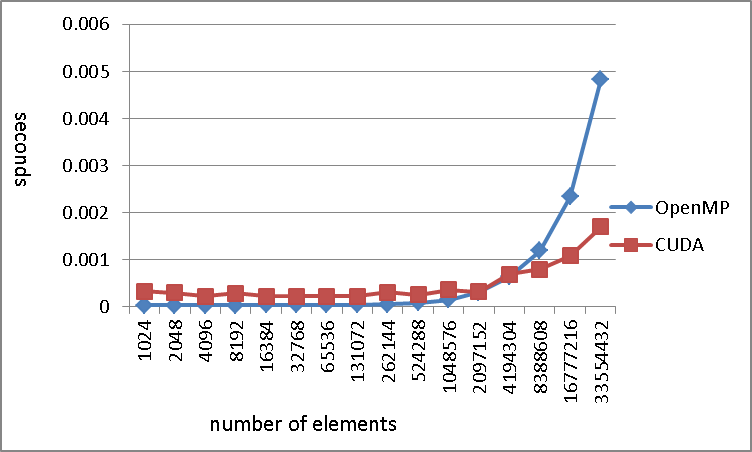 Refine the execution plan based on application profile, hardware capability, and size of input data
Sample, OpenMP version of Sum is faster than CUDA version when #elements larger than 4 million per node
Communication
Files: data stored after task completes
Shared memory FIFO: worker on same node
Network: no disk access, but receiver and sender need happens in the same time
RDMA, and device memory transfer between GPUs directly. 
The utilities: 
ADIOS,  MVAPICH
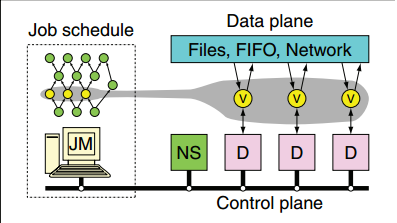 Backups
Execution workflow
Configure GPU and CPU MapReduce tasks
Iterations
Task Scheduler
GPU Host Map Task 
Wrapper for CUDA code
GPU  Kernel Map Task
CUDA code
CPU Map Task
C/C++ code
3
16
5
6
10
12
13
7
2
11
4
9
16
15
8
1
Local
Combiner
Shuffle Intermediate Key/Value Pairs in CPU Memory
1
2
3
4
5
6
7
8
9
Task Scheduler
CPU Reduce Task
C/C++ code
GPU Host Reduce Task
Wrapper for CUDA code
GPU Reduce Task 
CUDA code
Merge Output
Distributed Grouped Aggregation Execution Scheme Refinement
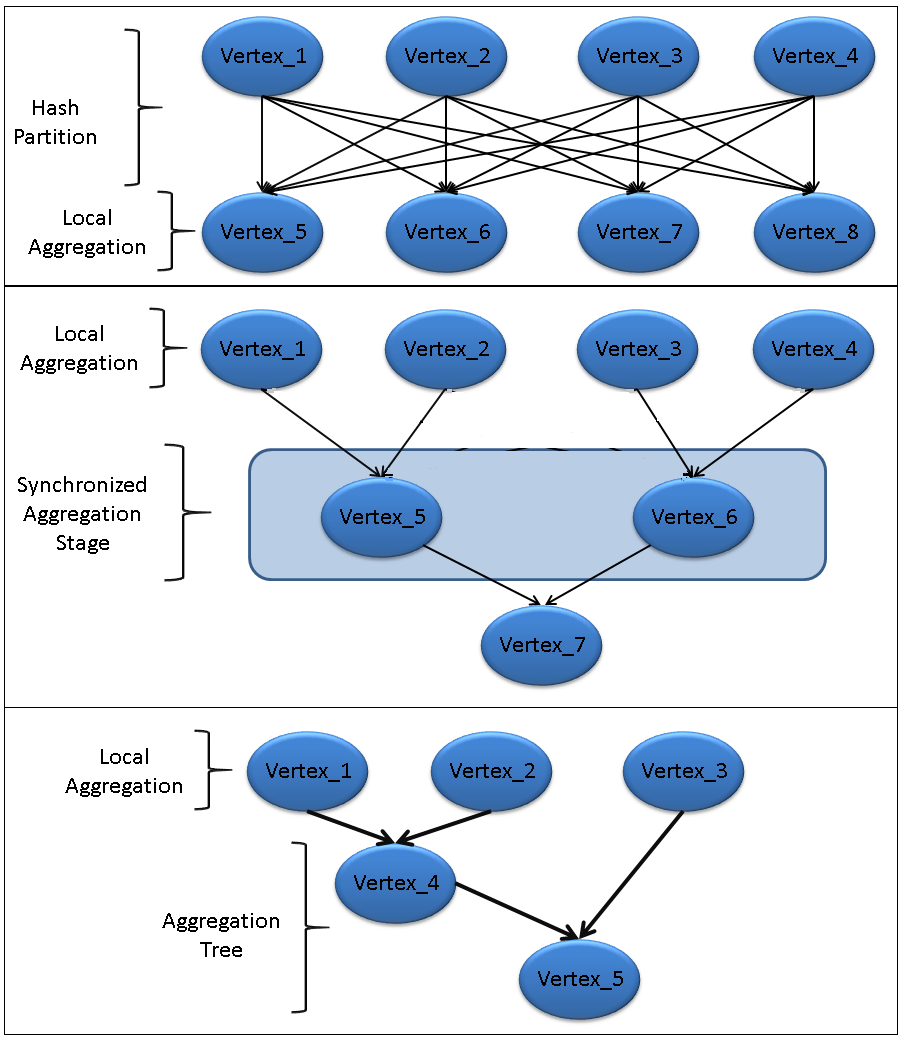 References
Dryad: Distributed Data-Parallel Programs from Sequential Building Blocks
Multi-GPU MapReduce on GPU Clusters
Accelerating MapReduce on a Coupled CPU-GPU Architecture
Hybrid Map Task Scheduling for GPU-based Heterogeneous Clusters
Scalable Data Clustering using GPU Clusters
Parallel Processing in CPU and GPU Heterogeneous Environment
Multigrain Affinity for Heterogeneous Work Stealing
Typical Programming Models for GPUs
Input Array
Computation
MPI Process 0
…
MPI Process N
Local Reduction
CUDA,OpenCL OpenMP,Pthread
CUDA,OpenCL OpenMP,Pthread
…
…
CUDA,OpenCL OpenMP,Pthread
CUDA,OpenCL OpenMP,Pthread
Global Reduction
MPI Process 0
…
MPI Process N
[Speaker Notes: Does not provide the fault tolerance, users has to handle the parallelism details between CUDA OpenMP, and MPI.]
Typical Programming Models for GPUs
Input Split
Map Stage
Mapper
…
Mapper
Local Reduction
Local combiner
…
Local combiner
Global Reduction
Reducer
…
Reducer
[Speaker Notes: Does not provide the fault tolerance, users has to handle the parallelism details between CUDA OpenMP, and MPI.]
Execution workflow
Input Split
Iterations
Job Tracker (Master node)
Map
Map
Map
3
16
5
6
10
12
13
7
2
11
4
9
16
15
8
1
Local
Combiner
Shuffle Intermediate Key/Value Pairs in CPU Memory
1
2
3
4
5
6
7
8
9
Task Scheduler
Map
Reduce
GPU Reduce Task 
CUDA code
Merge Output
MPI Process 0
Broadcast Data                                                                                                 MPI_Broadcast
MPI Process 1
…
MPI Process N
Launch Kernel
OpenMP
OpenMP
…
…
OpenMP
OpenMP
Read from shared memory
Distance Kernel
Membership Kernel
Local reduce Kernel
GPU
GPU
…
…
GPU
GPU
cudaMemcopyH2D
cudaMemcopyD2H
OpenMP
OpenMP
…
…
OpenMP
OpenMP
Copy to shared memory
Local reduction
MPI Process 1
…
MPI Process N
Read from shared memory
Global reduction
Calculate new centroids
MPI Process 0
Write output to shared memory
[Speaker Notes: Does not provide the fault tolerance, users has to handle the parallelism details between CUDA OpenMP, and MPI.]
Job Tracker
Task Tracker 0
…
Task Tracker N
Run Map task
Map Task
Map Task
…
…
Map Task
Map Task
Read data  from disk to memory
Read data from pipe
cudaMemcopyH2D
cudaMemcopyD2H
write data to shared mem
Distance Function
Membership function
Local reduce function
GPU
GPU
…
…
GPU
GPU
Read data from pipe
Copy to shared memory 
Write data to local disk
Map Task
Map Task
…
…
Map Task
Map Task
Local combiner
combiner
…
combiner
Read data from shared memory
Copy data to local disk
Global reduction
Calculate new centroids
Reduce task
Read data from http
Write results to disk
[Speaker Notes: Does not provide the fault tolerance, users has to handle the parallelism details between CUDA OpenMP, and MPI.]
MPI Process 0
Broadcast Data                                                                                                 MPI_Broadcast
MPI Process 1
…
MPI Process N
Launch Kernel
OpenMP
OpenMP
…
…
OpenMP
OpenMP
Read from shared memory
GPU
GPU
…
…
GPU
GPU
cudaMemcopyH2D
cudaMemcopyD2H
Distance Kernel
GPU
GPU
…
…
GPU
GPU
cudaMemcopyH2D
cudaMemcopyD2H
Membership Kernel
GPU
GPU
…
…
GPU
GPU
cudaMemcopyH2D
cudaMemcopyD2H
Local reduce Kernel
OpenMP
OpenMP
…
…
OpenMP
OpenMP
Copy to shared memory
Local reduction
MPI Process 1
…
MPI Process N
Read from shared memory
Global reduction
Calculate new centroids
MPI Process 0
Write output to shared memory
[Speaker Notes: Does not provide the fault tolerance, users has to handle the parallelism details between CUDA OpenMP, and MPI.]
Job Tracker
Task Tracker 0
…
Task Tracker N
Run Map task
Map Task
Map Task
…
…
Map Task
Map Task
Read data  from disk to memory
Read data from pipe
cudaMemcopyH2D
cudaMemcopyD2H
write data to shared mem
Distance Function
Membership function
Local reduce function
GPU
GPU
…
…
GPU
GPU
Read data from pipe
Copy to shared memory 
Write data to local disk
Map Task
Map Task
…
…
Map Task
Map Task
Local combiner
combiner
…
combiner
Read data from shared memory
Copy data to local disk
Global reduction
Calculate new centroids
Reduce task
Read data from http
Write results to disk
[Speaker Notes: Does not provide the fault tolerance, users has to handle the parallelism details between CUDA OpenMP, and MPI.]